Einstieg ins Controlling„Kostenrechnung“
Preise und Kosten im Griff haben
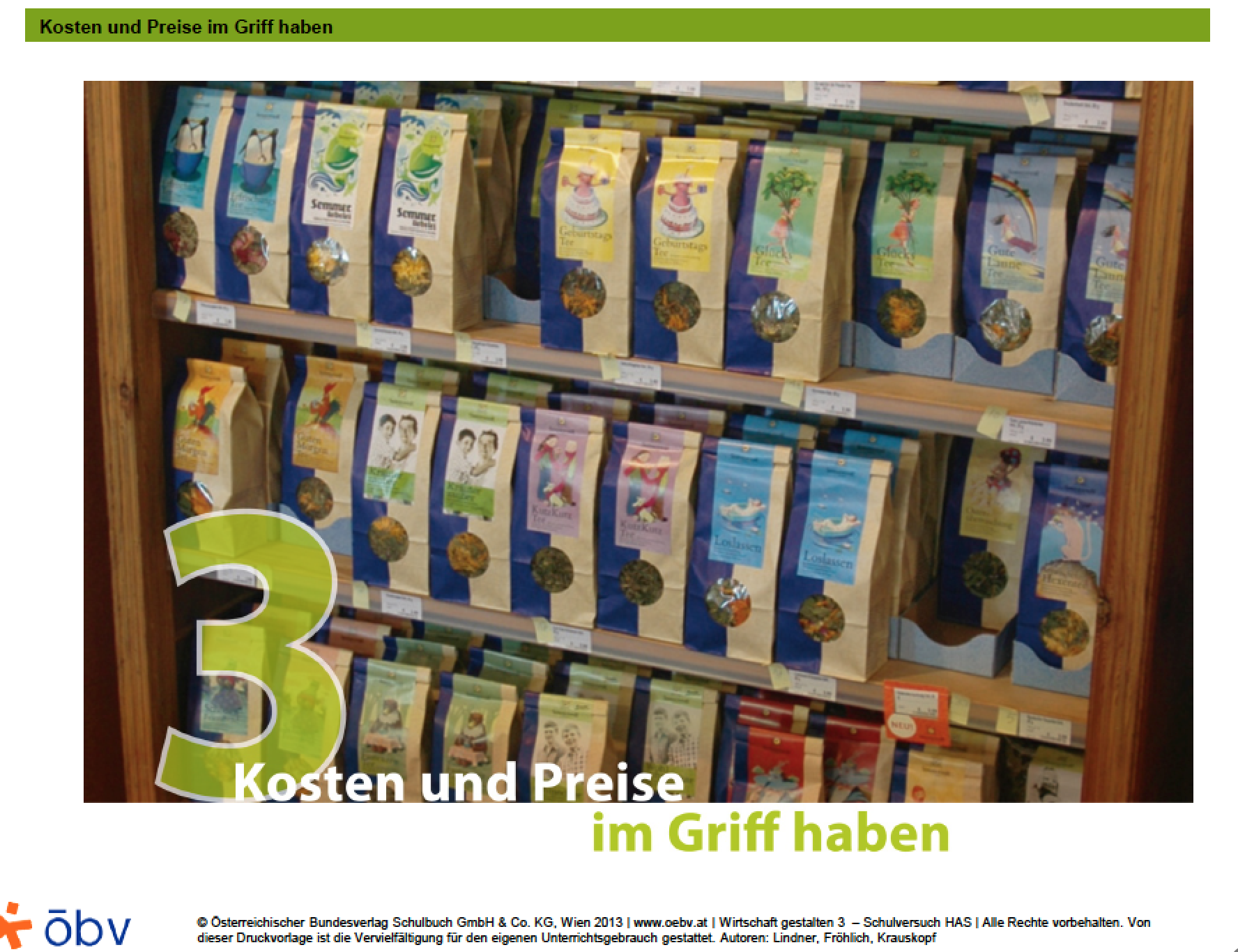 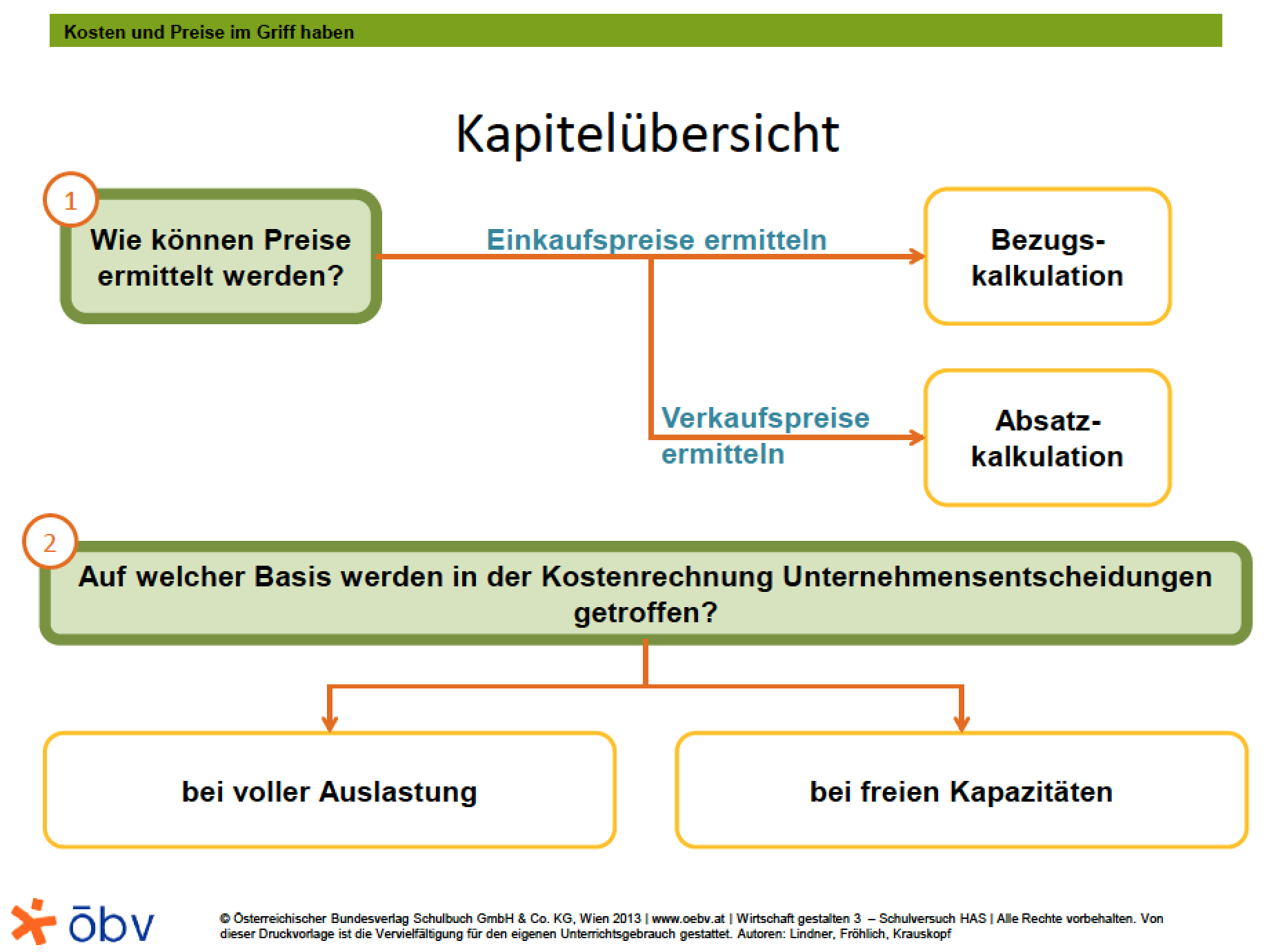 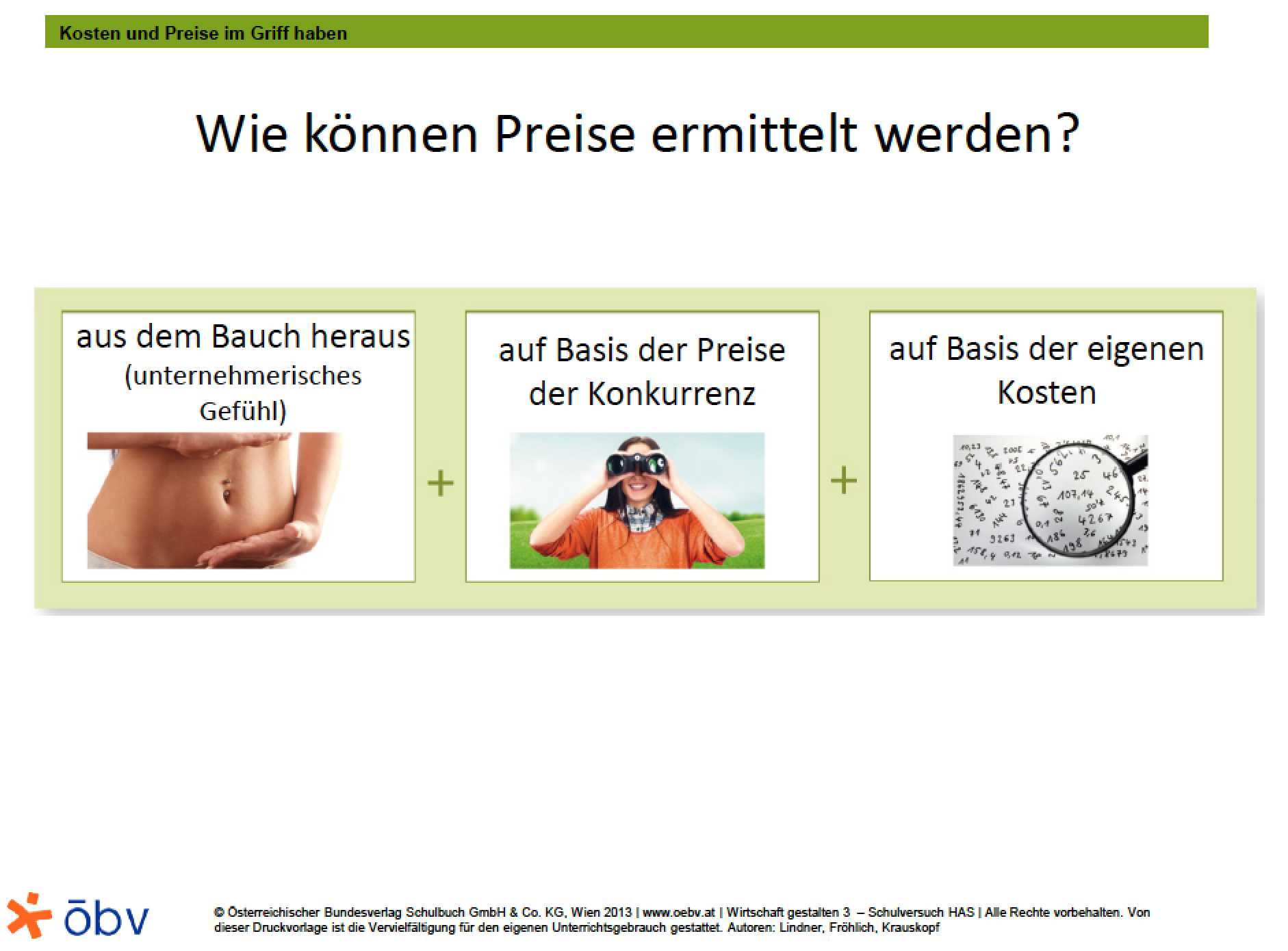 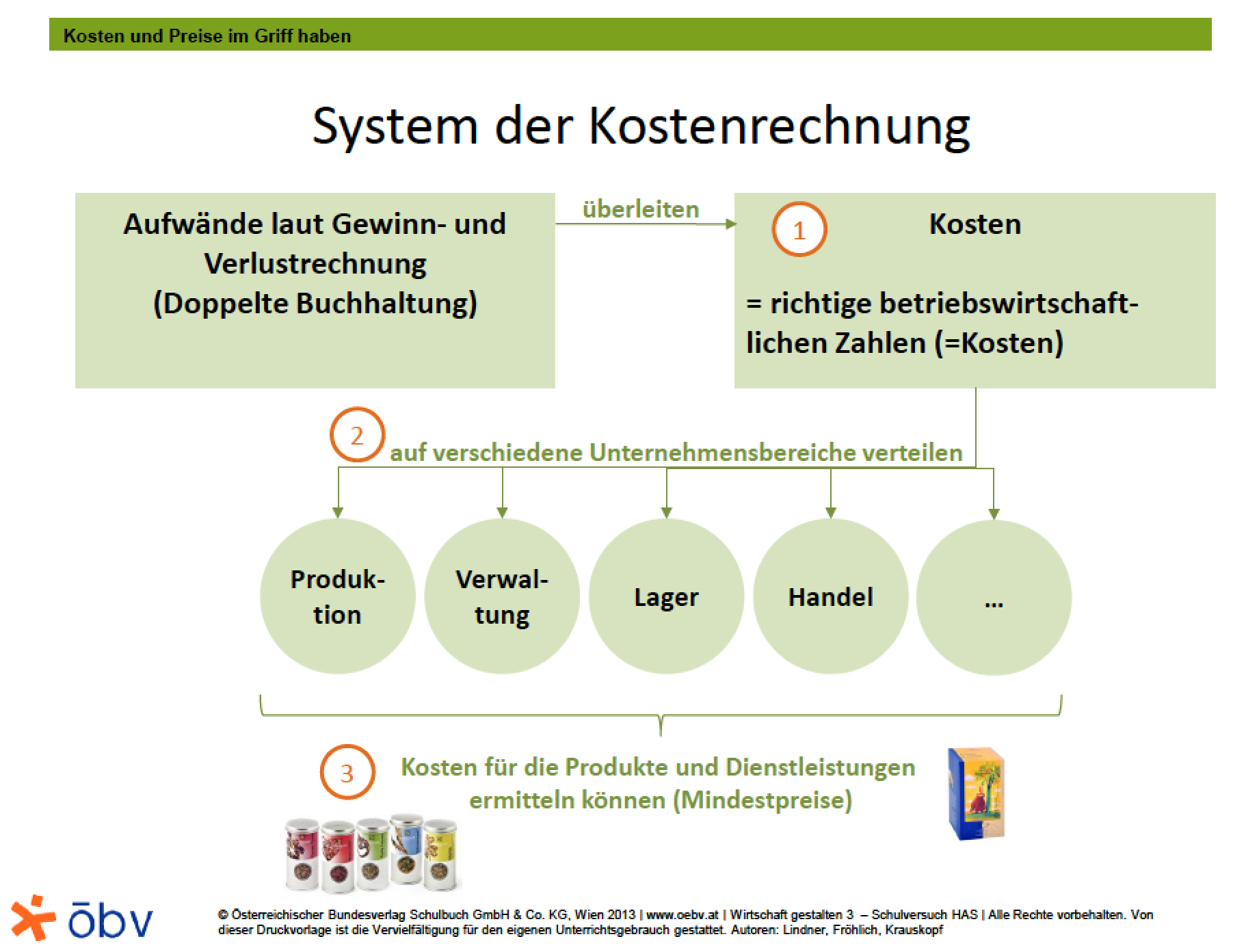 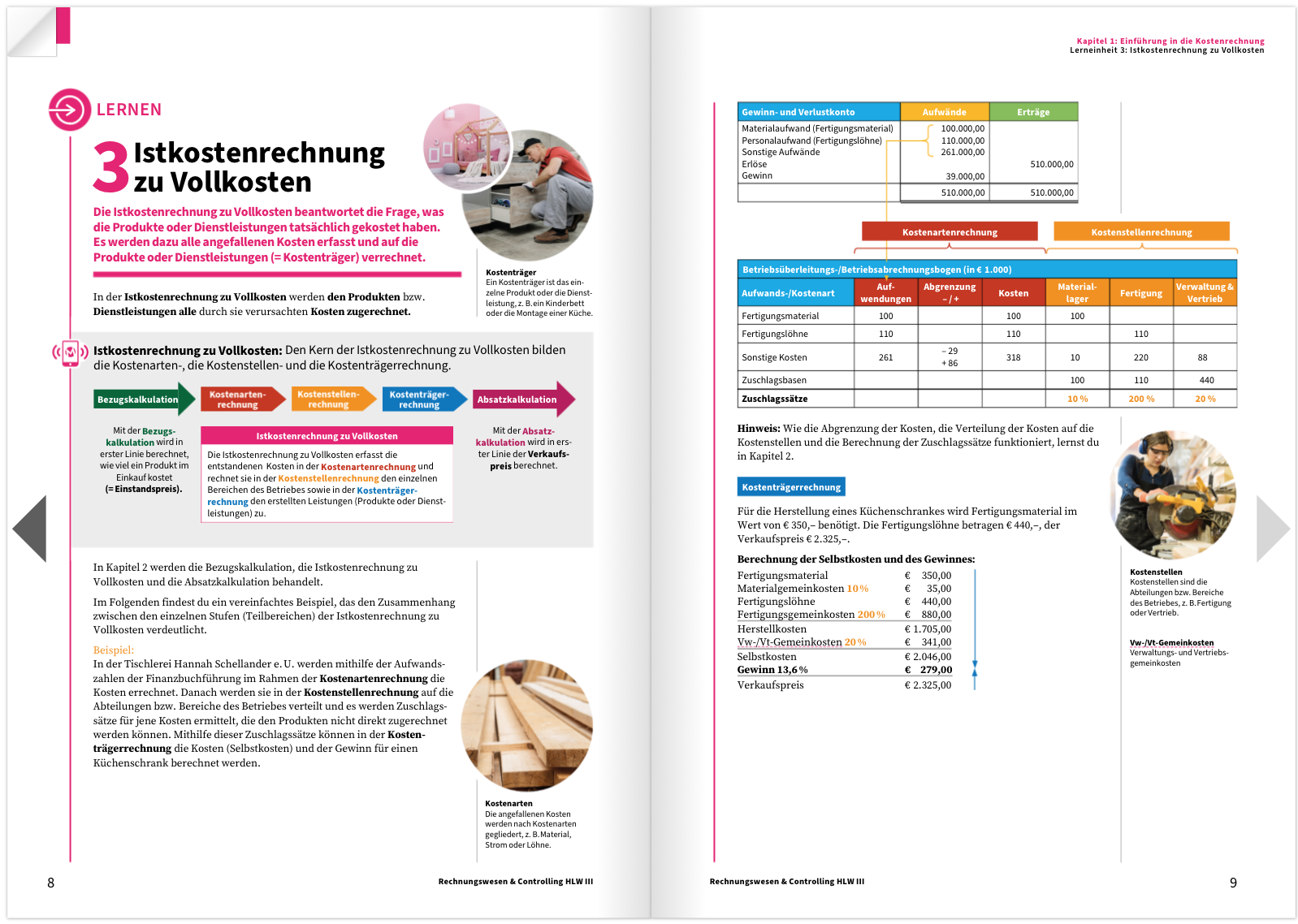 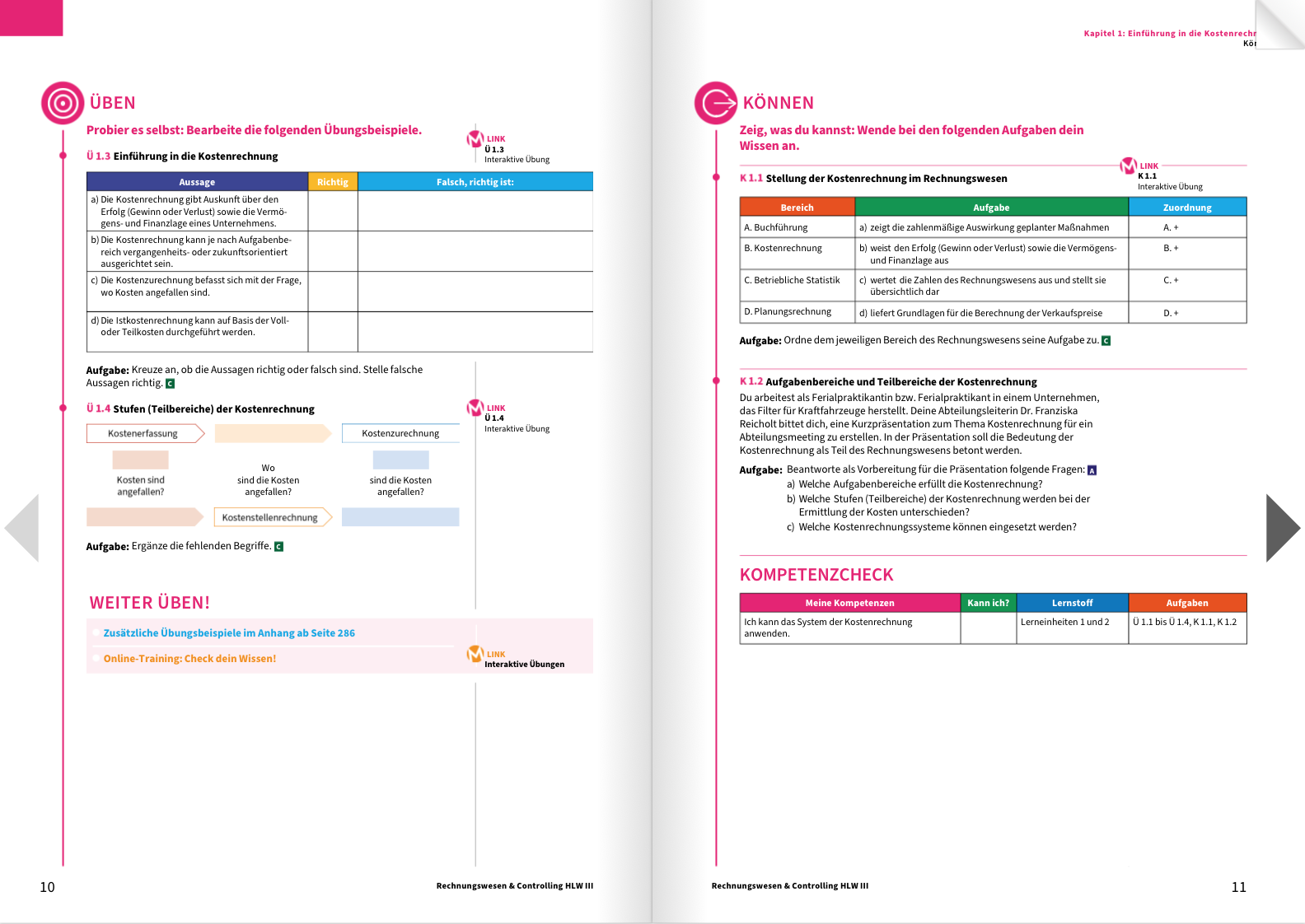 Retrograd (vom Einstandspreis zum Rechnungspreis)
Berechnung i.H. (i.100)
Ziel: Ermittlung des max.
zulässigen Rechnungspreises
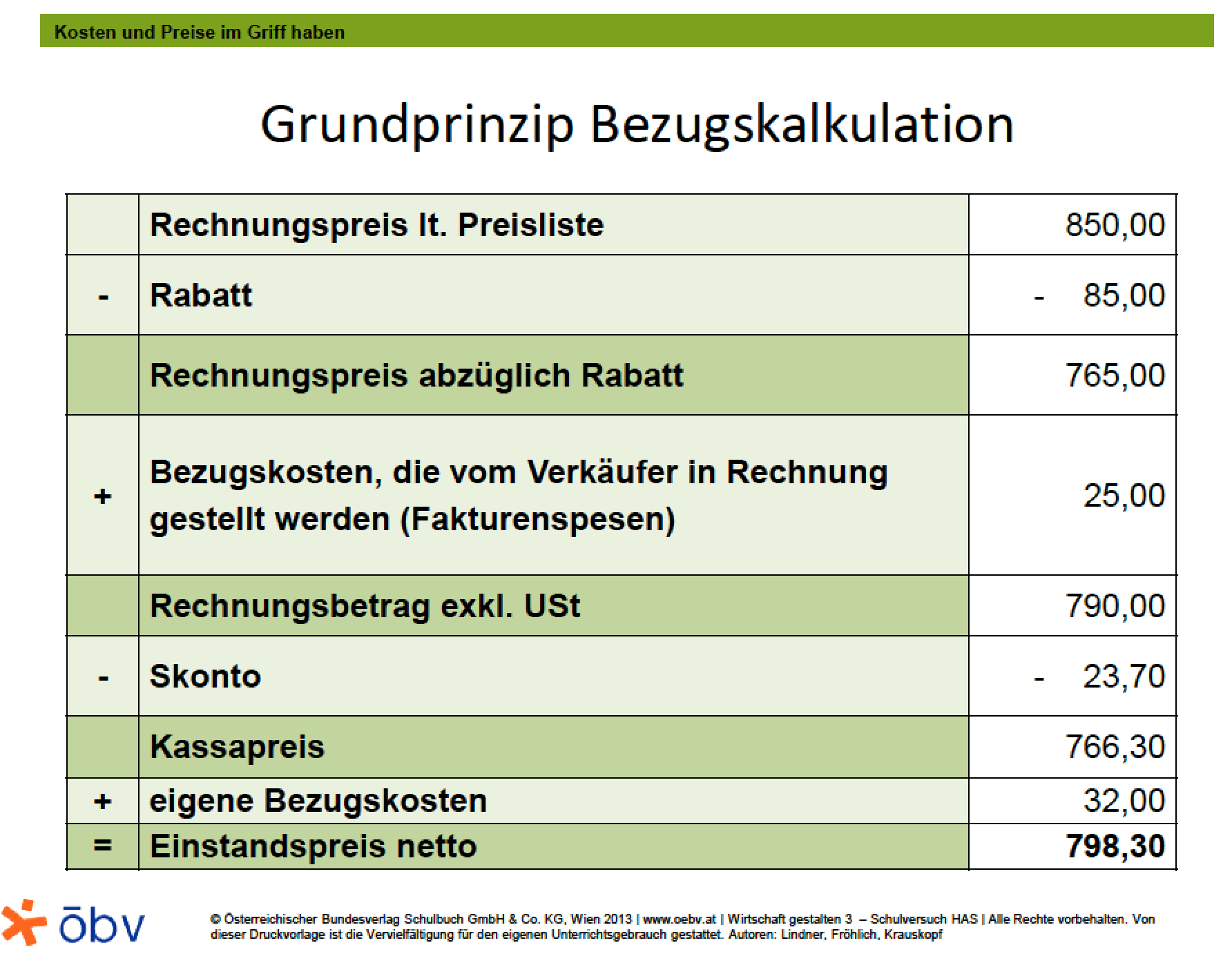 Von 100: z.B. 10% Rabatt:

850/100*10=85
in 100: z.B
Kassapreis (nach Abzug von 3%Skonto; dh 97% des Rechnungsprieises), Ziel ist Rechnungspreis

766,30 / 97*100
Progressiv (vom Rechnungspreis zum Einstandspreis)
Berechnung v.H. (v.100)
Ziel: Ermittlung des
Einstandspreises bei
geg. Rechnungspreis
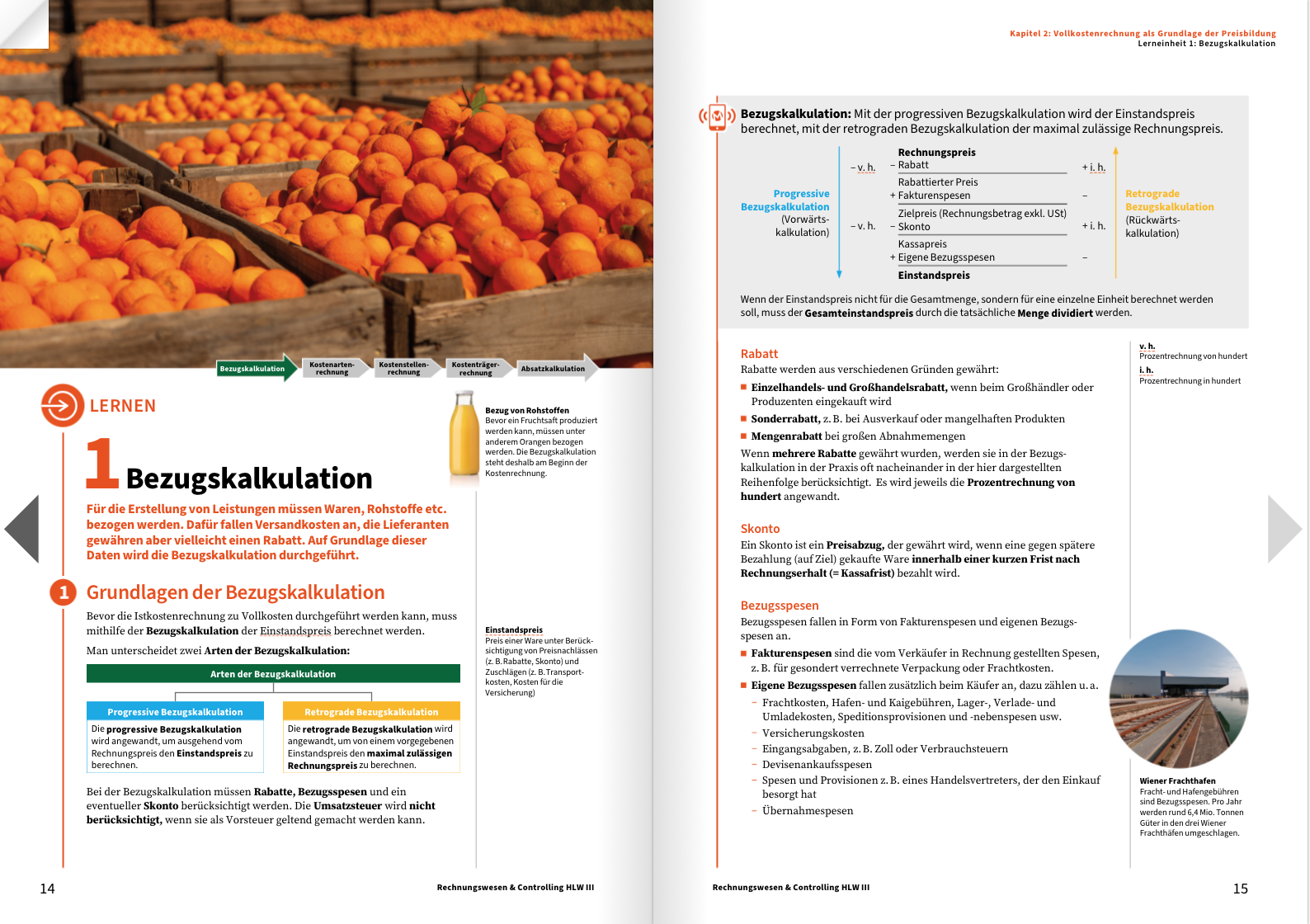 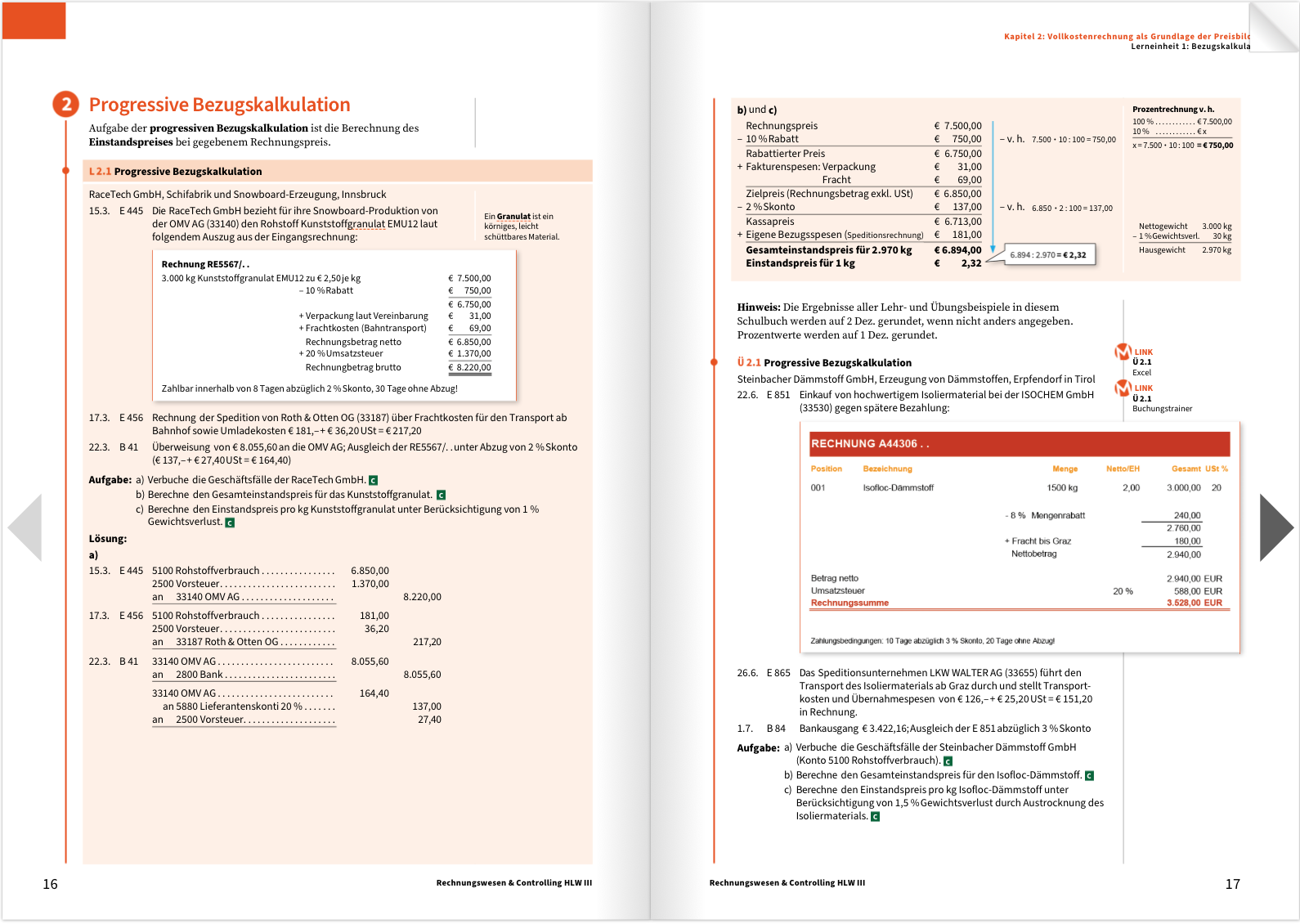 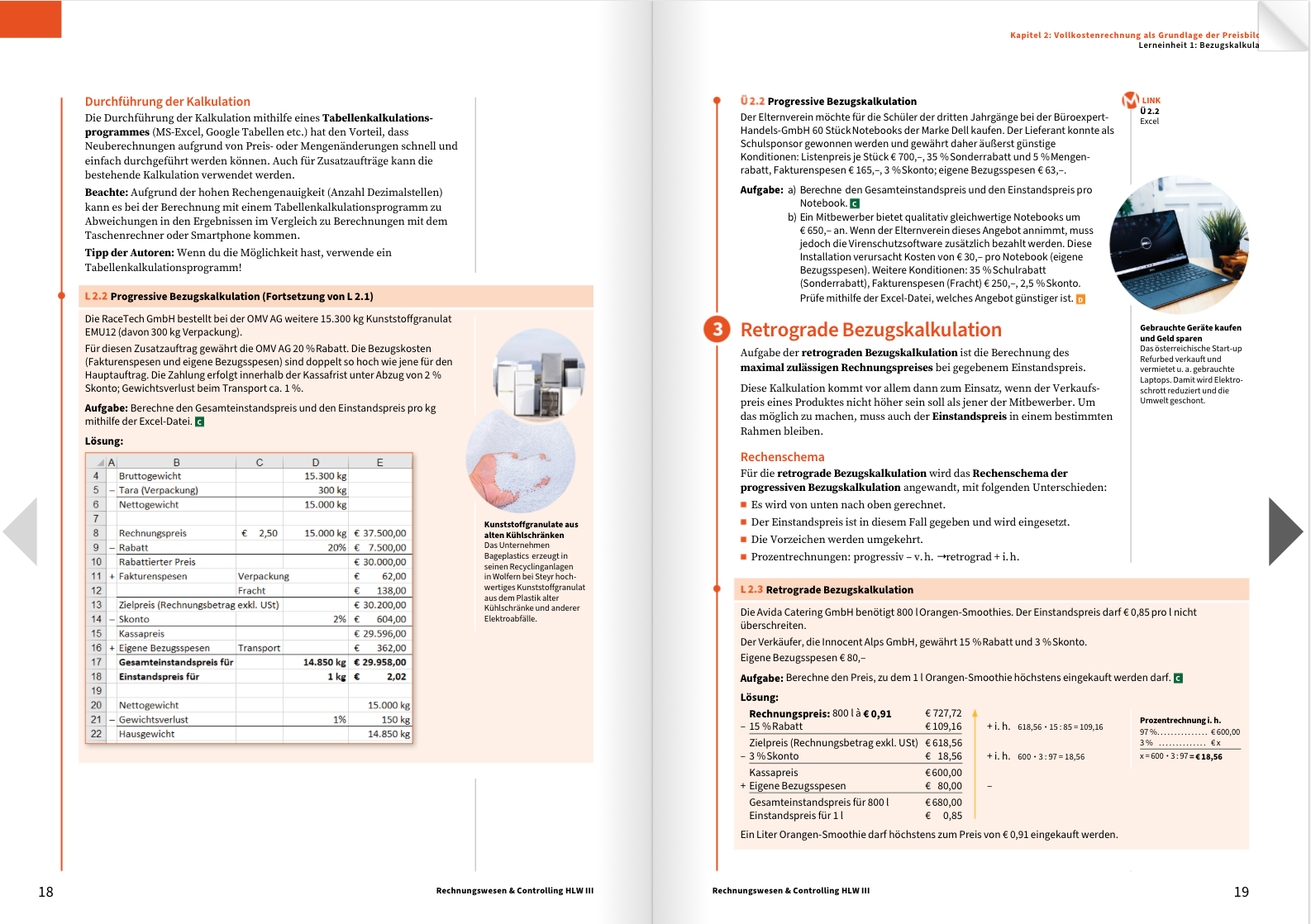 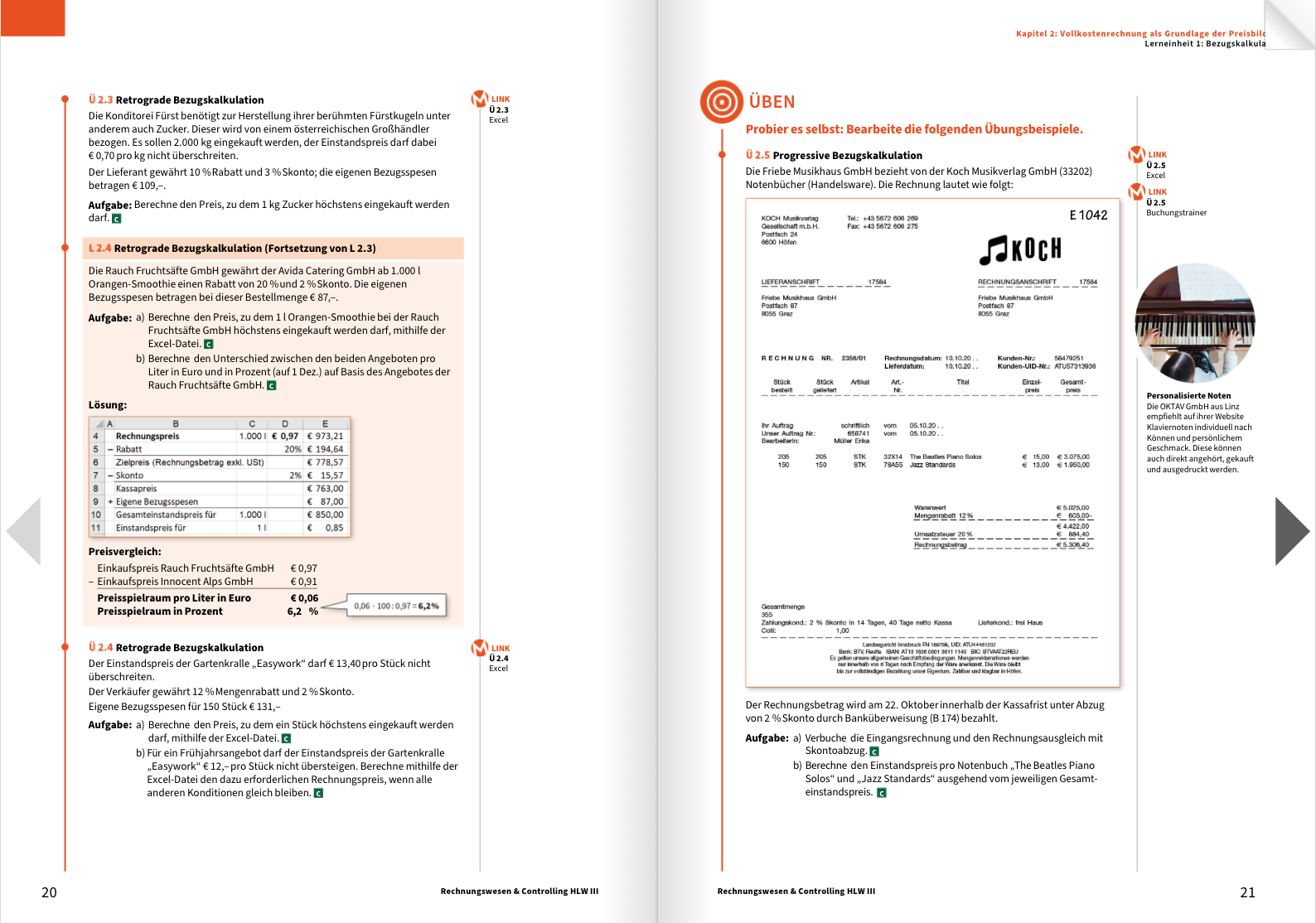